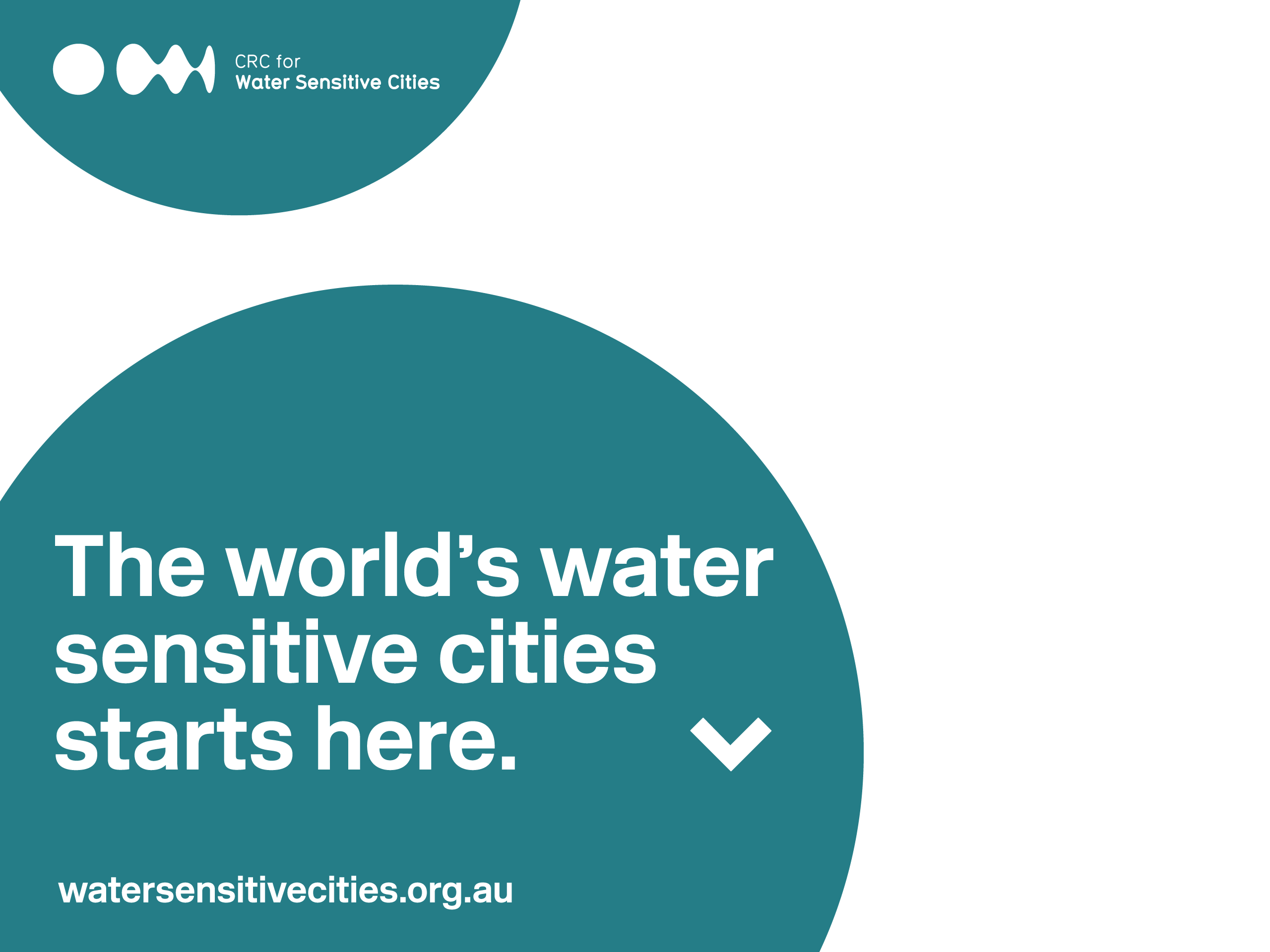 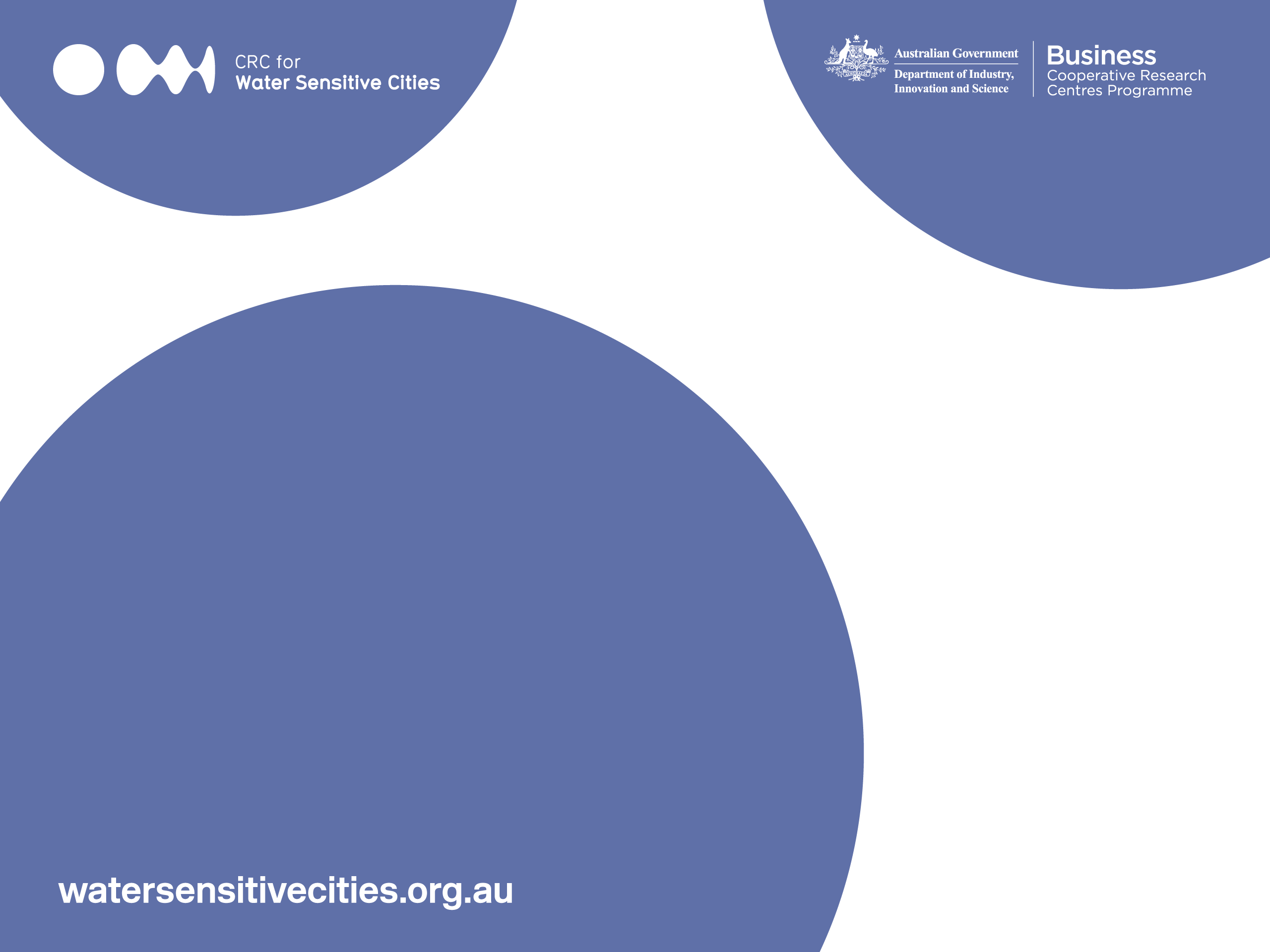 Creating Sustainable 
Water Sensitive Cities
What is a water sensitive city?
Prof. Tony Wong
Prof. John Smith
1 Jan 2017
1 Jan 2017
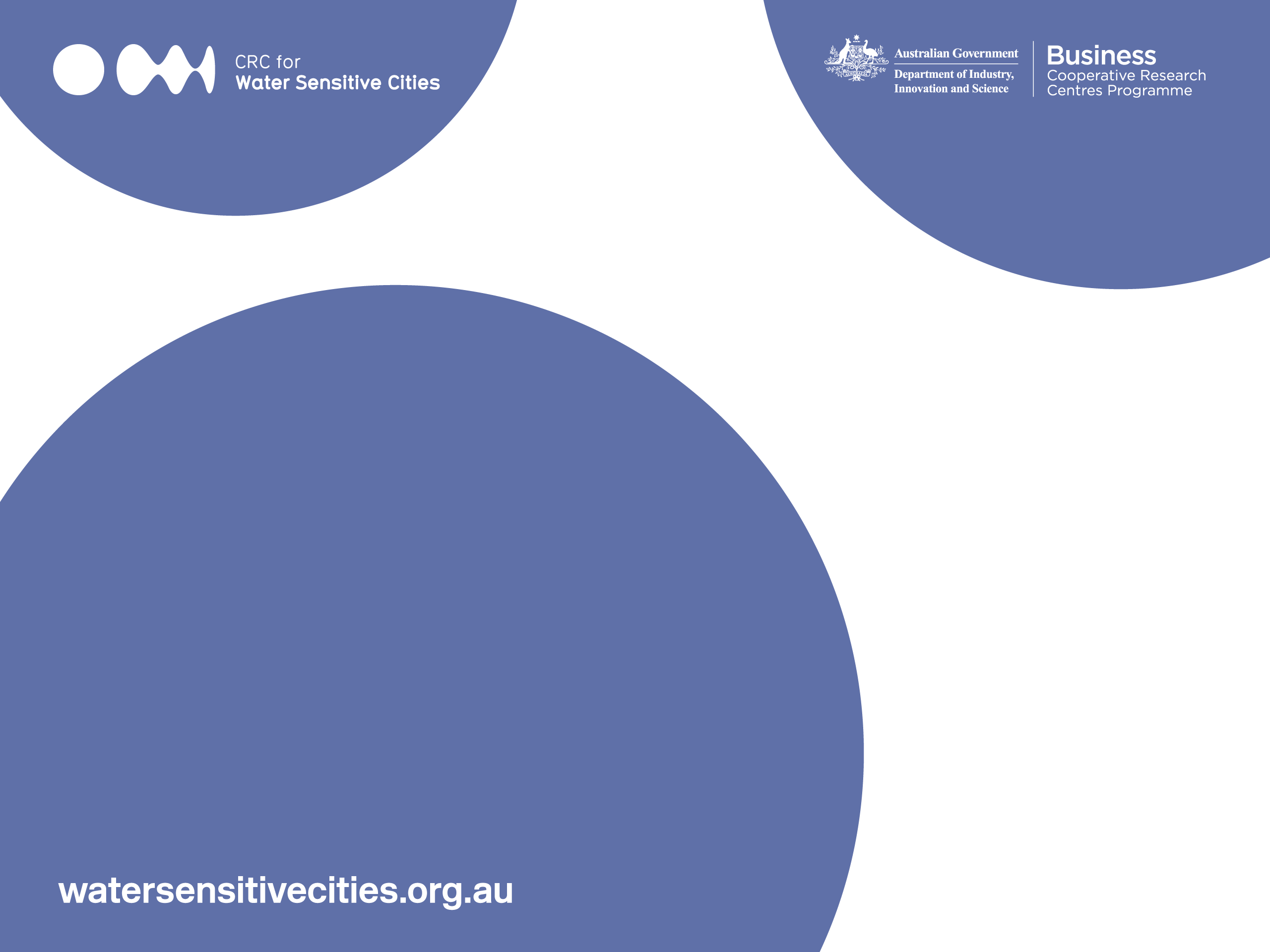 Creating Sustainable 
Water Sensitive Cities
Prof. Tony Wong
1 Jan 2017
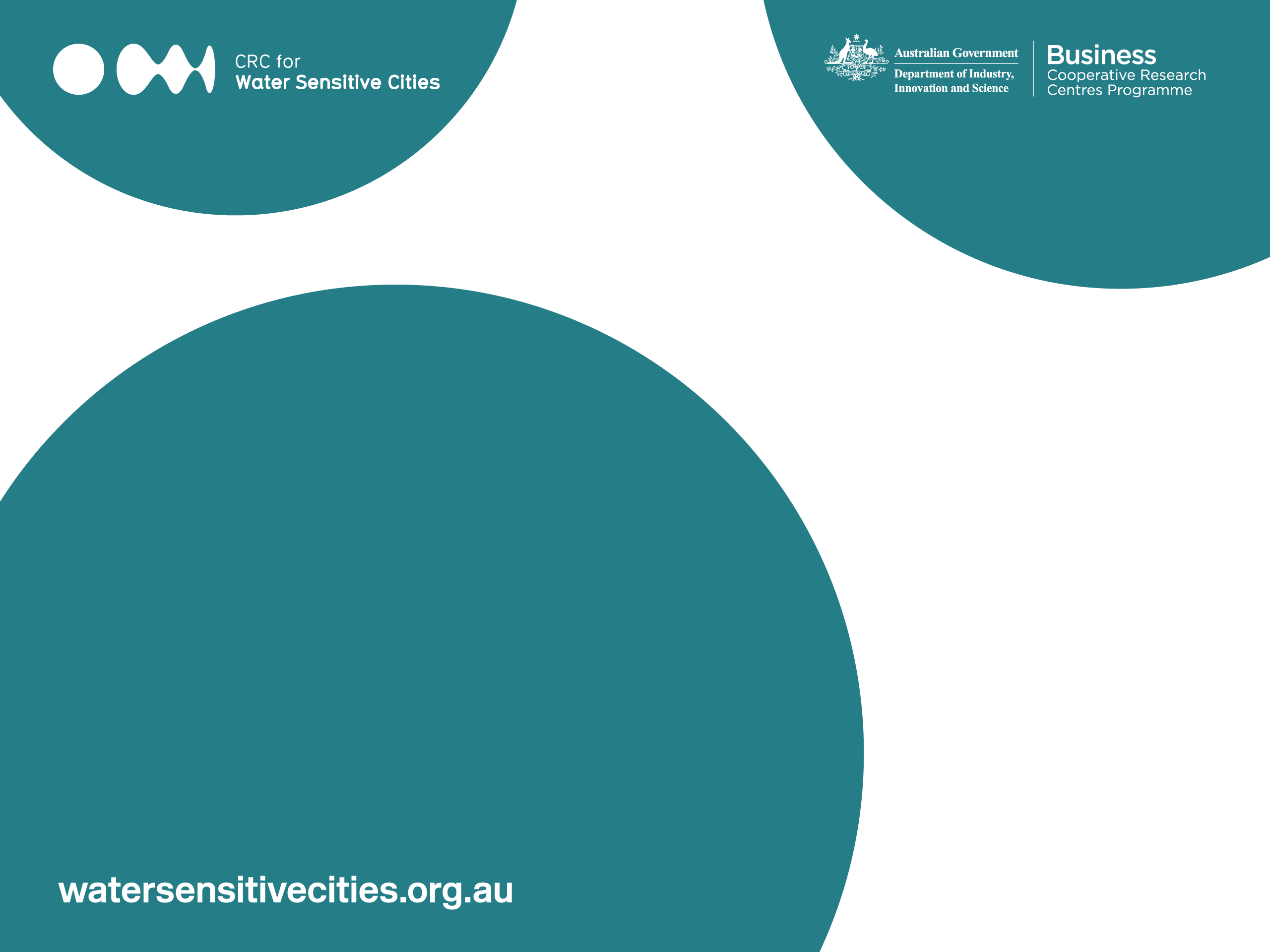 What is a water sensitive city?
Prof. John Smith
1 Jan 2017
What makes a water sensitive city?
Water is integral to almost every feature of an urban landscape. Our cities and towns are complex, ever evolving places, and the way we interact with other people constantly changes too.
LEARN MORE
A few words from our CEO
Professor Tony Wong is Chief Executive Officer of the Cooperative Research Centre for Water Sensitive Cities, a $120million research centre with four research hubs based in Brisbane, Melbourne, Perth and Singapore and involving over 75 organisations across the academia/research, industry, and government sectors.
Tony Wong
CEO
A vision for a Water Sensitive City
As described in our vision for the CRCWSC, a water sensitive city can also be described as one that is resilient, liveable, productive, and sustainable.
LIVEABLE
RESILIENT
SUSTAINABLE
PRODUCTIVE
Three important values
A water sensitive city of the future is a place where people want to live and work.
TITLE HERE
TITLE HERE
TITLE HERE
Read more about the three pillars of a water sensitive city in blueprint2013.
Read more about the three pillars of a water sensitive city in blueprint2013.
Read more about the three pillars of a water sensitive city in blueprint2013.
Three important values
A water sensitive city of the future is a place where people want to live and work.
TITLE HERE
TITLE HERE
TITLE HERE
Read more about the three pillars of a water sensitive city in blueprint2013.
Read more about the three pillars of a water sensitive city in blueprint2013.
Read more about the three pillars of a water sensitive city in blueprint2013.
YOUR TITLE HERE
YOUR TITLE HERE
YOUR TITLE HERE
Read more about the three pillars of a water sensitive city in blueprint2013.
Read more about the three pillars of a water sensitive city in blueprint2013.
Read more about the three pillars of a water sensitive city in blueprint2013.
Write here
about something
water-related infrastructure and homes located in vulnerable places. Our urban water systems need to be resilient enough to anticipate the “shocks” brought on by these increasingly extreme climate patterns.
Climate change is resulting in more extreme weather events such as floods, heatwaves, bushfires, increasing periods of drought, and more frequent and intense storms and cyclones that can lead to loss of life while adding extra pressure on our
Write here
about something
water-related infrastructure and homes located in vulnerable places. Our urban water systems need to be resilient enough to anticipate the “shocks” brought on by these increasingly extreme climate patterns.
Climate change is resulting in more extreme weather events such as floods, heatwaves, bushfires, increasing periods of drought, and more frequent and intense storms and cyclones that can lead to loss of life while adding extra pressure on our
Your title
goes here
Your title
goes here
Population growth increases the pressure on water resources, with water scarcity and pollution posing the greatest risks.
Population growth increases the pressure on water resources, with water scarcity and pollution posing the greatest risks.
Your title
goes here
Population growth increases the pressure on water resources, with water scarcity and pollution posing the greatest risks.
Your title
goes here
Population growth increases the pressure on water resources, with water scarcity and pollution posing the greatest risks.
“Mitigate flood risk and damage; and create public spaces that collect, clean, and recycle water.”
— Somebody
“Mitigate flood risk and damage; and create public spaces that collect, clean, and recycle water.”
— Somebody
“Mitigate flood risk and damage; and create public spaces that collect, clean, and recycle water.”
— Somebody
SOME TITLE
Write here
about something
contribution water makes to economic development and growth, our quality of life, and the ecosystems of which cities are a part.
The Cooperative Research Centre for Water Sensitive Cities (CRCWSC) was established in July 2012 to help change the way we design, build and manage our cities and towns by valuing the
To deliver this, we will provide:
34
165
80+
PROJECTS
RESEARCHERS
PARTNERS
research and develop world-class science, technology, innovation, and design;
synthesise knowledge across disciplines, in collaboration with our industry partners; and
influence, lead, empower, and partner with stakeholders across all sectors.
Our latest projects
in numbers
They work with more than 150 researchers and approximately 60 PhD candidates from seven national and international universities and research organisations to generate the knowledge and on-ground solutions required to transform cities into liveable, resilient, sustainable, and productive places.
34
165
80+
12
PROJECTS
RESEARCHERS
PARNTERS
EVENTS
Write title here in this space
A company is an association or collection of individuals, whether natural persons, legal persons, or a mixture of both. Company members share a common purpose and unite in order to focus their various
The CRCWSC is an Australian research centre that brings together many disciplines, world-renowned subject matter experts, and industry thought leaders who want to revolutionise urban water management in Australia and overseas.
The CRCWSC is an Australian research centre that brings together many disciplines, world-renowned subject matter experts, and industry thought leaders who want to revolutionise urban water management in Australia and overseas.
This can be 
used as a 
break section
This can be used as a break section
The CRCWSC is an Australian research centre that brings together many disciplines, world-renowned subject matter experts, and industry thought leaders who want to revolutionise urban water management in Australia and overseas.
Diagram section
As described in our vision for the CRCWSC, a water sensitive city can also be described as one that is resilient, liveable, productive, and sustainable
Step two
Step three
Main idea
Step one
Step four
Diagram section
As described in our vision for the CRCWSC, a water sensitive city can also be described as one that is resilient, liveable, productive, and sustainable
Step two
Step three
Main idea
Step one
Step four
Diagram section
As described in our vision for the CRCWSC, a water sensitive city can also be described as one that is resilient, liveable, productive, and sustainable
Your title
Your title
Main
point
We exist to meet three challenges that critically affect cities and towns in Australia and across the world.
We exist to meet three challenges that critically affect cities and towns in Australia and across the world.
Diagram section
As described in our vision for the CRCWSC, a water sensitive city can also be described as one that is resilient, liveable, productive, and sustainable
STEP ONE
STEP TWO
STEP THREE
STEP FOUR
We exist to meet three challenges
We exist to meet three challenges
We exist to meet three challenges
We exist to meet three challenges
Diagram section
As described in our vision for the CRCWSC, a water sensitive city can also be described as one that is resilient, liveable, productive, and sustainable
STEP TWO
STEP FOUR
STEP THREE
STEP ONE
A company is an association or collection of individuals, whether natural persons, legal persons,.
A company is an association or collection of individuals, whether natural persons, legal persons,.
A company is an association or collection of individuals, whether natural persons, legal persons,.
A company is an association or collection of individuals, whether natural persons, legal persons,.
Venn diagram
As described in our vision for the CRCWSC, a water sensitive city can also…
Element A
research and develop world-class science, technology, innovation, and design;
Write here
Element A
Element B
Write here
Element B
Write here
Element C
synthesise knowledge across disciplines, in collaboration with our industry partners; and
Element C
influence, lead, empower, and partner with stakeholders across all sectors.
Phases diagram
As described in our vision for the CRCWSC, a water sensitive city can also be described as one that is resilient, liveable, productive…
PHASE 4
synthesise
PHASE 3
and develop world-class science, technology, innovation, and design;
research
PHASE 2
and develop world-class science, technology, innovation, and design;
synthesise
PHASE 1
knowledge across disciplines, in collaboration with our industry partners; and
research
and develop world-class science, technology, innovation, and design;
Graphic chart
As described in our vision for the CRCWSC, a water sensitive city can also be described as one that is resilient, liveable, productive…
Your title
Your title
Your title
Infographic table
Climate change is resulting in more extreme weather events such as floods, heatwaves, bushfires, increasing periods of drought….
About the CRCWSC
The Cooperative Research Centre for Water Sensitive Cities (CRCWSC) was established in July 2012 to help change the way we design, build and manage our cities and towns by valuing the contribution water makes to economic development and growth, our quality of life, and the ecosystems of which cities are a part.
The CRCWSC is an Australian research centre that brings together many disciplines, world-renowned subject matter experts, and industry thought leaders who want to revolutionise urban water management in Australia and overseas.
Research synthesis
Research synthesis is key to successful research application and adoption. A facilitated design process, Research Synthesis brings together the CRCWSC’s many research areas and disciplines with government and private industry partners to develop practical “ideas” for addressing specific industry-based challenges.
Research synthesis is a highly effective tool for exploring collaboration and innovation. The open-minded environment of a research synthesis design workshop is founded on science, and no individual organisation leads or owns the conversation. This supports an un-biased dialogue that enables the discovery of new and creative ideas.
Bulleted list text
Your title here
Your title here
Your title here
Water is integral to almost every feature of an urban landscape.
Water is integral to almost every feature of an urban landscape.
Water is integral to almost every feature of an urban landscape.
Australia editable map
$150MN
Climate change is resulting in more extreme weather events such as floods, heatwaves, bushfires, increasing periods of drought, and more frequent and intense storms…
China editable map
$150MN
Climate change is resulting in more extreme weather events such as floods, heatwaves, bushfires, increasing periods of drought, and more frequent and intense storms…
Malaysia editable map
$150MN
Climate change is resulting in more extreme weather events such as floods, heatwaves, bushfires, increasing periods of drought, and more frequent and intense storms…
Indonesia editable map
15%
Climate change is resulting in more extreme weather events such as floods, heatwaves, bushfires, increasing periods of drought, and more frequent and intense storms…
Indonesia editable map
15%
Climate change is resulting in more extreme weather events such as floods, heatwaves, bushfires, increasing periods of drought, and more frequent and intense storms…
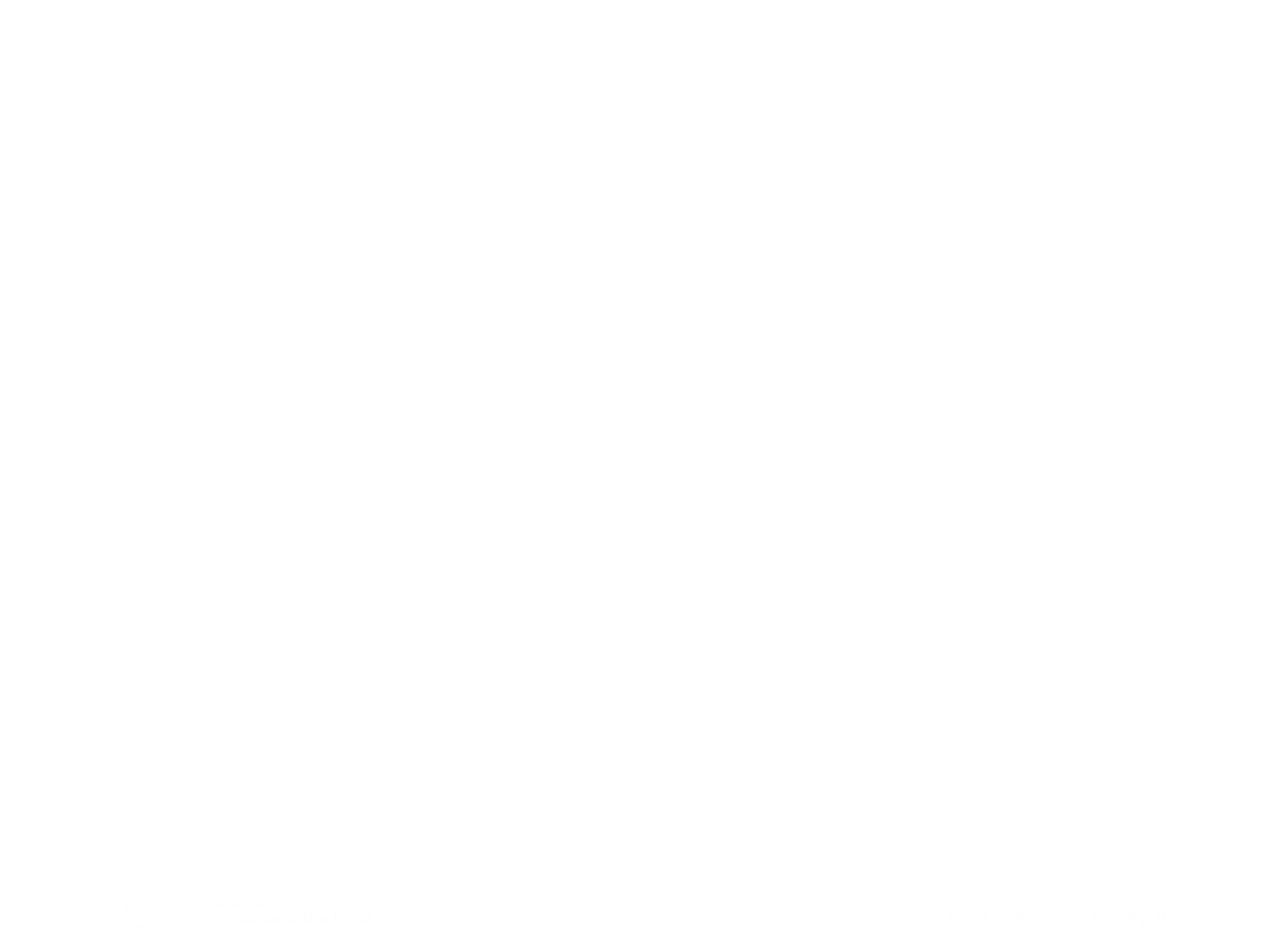 Contact us
CRC for Water Sensitive Cities 
8 Scenic Boulevard, Level 1, Building 74 Monash University Clayton, VIC 3800, Australia
@CRCWSC
watersensitivecities.org.au
+61 3 9902 4985
For enquiries please contact Ebony Henderson.
Follow us on Twitter.
Find out more about us or download our research.
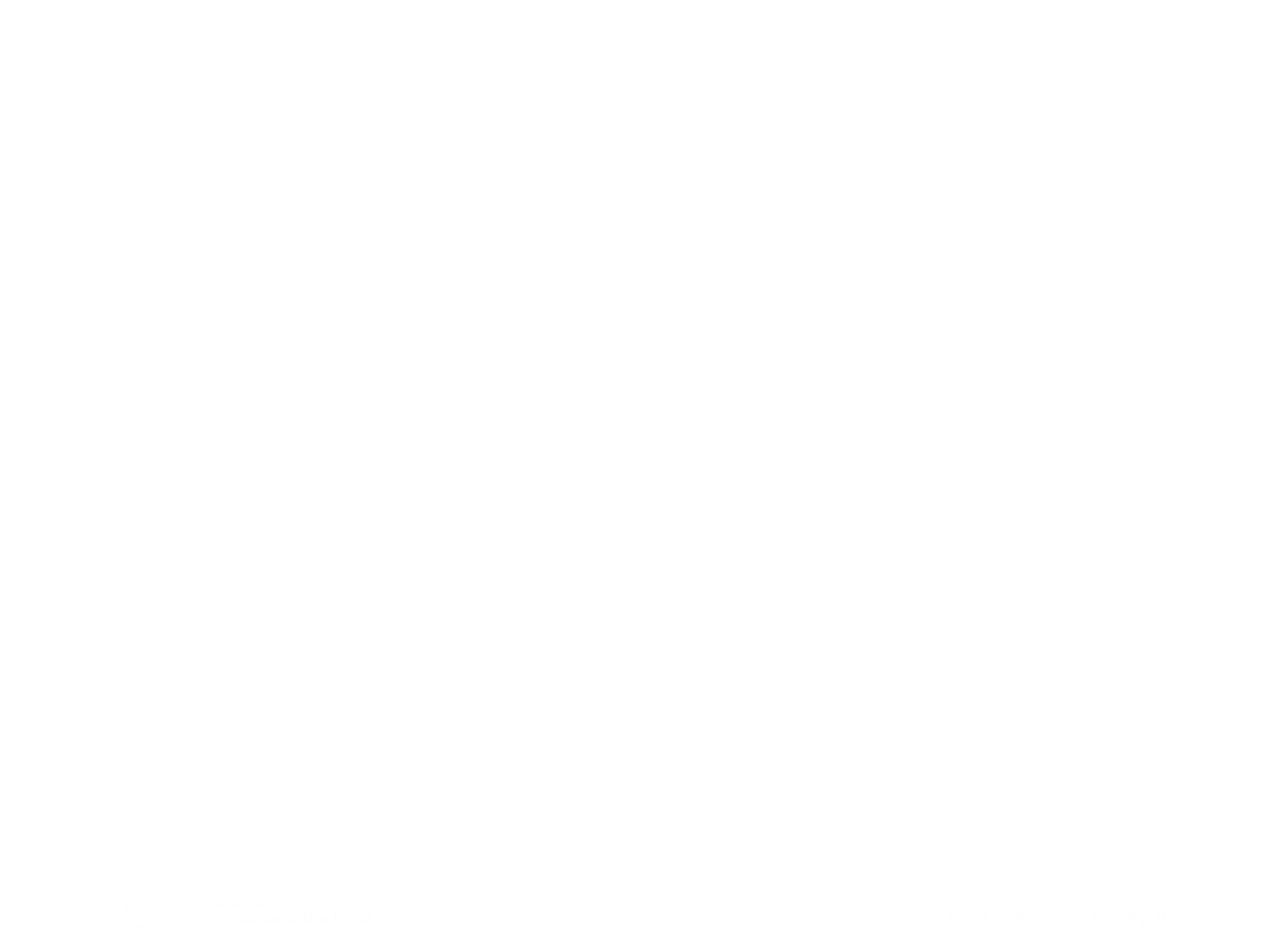 Follow us on Twitter
@CRCWSC
Follow us on YouTube
/WaterSensitiveCities
Thank you.